Supporting SAIs in developing professional competencies for performance audit
Jade Quarrell – IDI Senior Manager
Maria Lucia Lima – IDI Senior Manager

08/06/22
[Speaker Notes: Show this slide 3 mins before the meeting starts.]
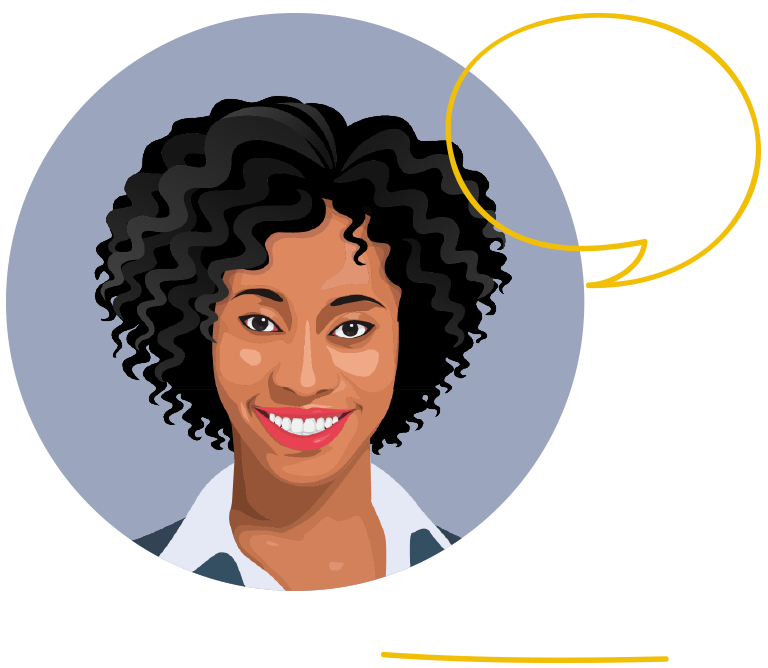 Developing Professional Competencies
IDI’s Professional Education for SAI Auditors
Other IDI Initiatives for PA
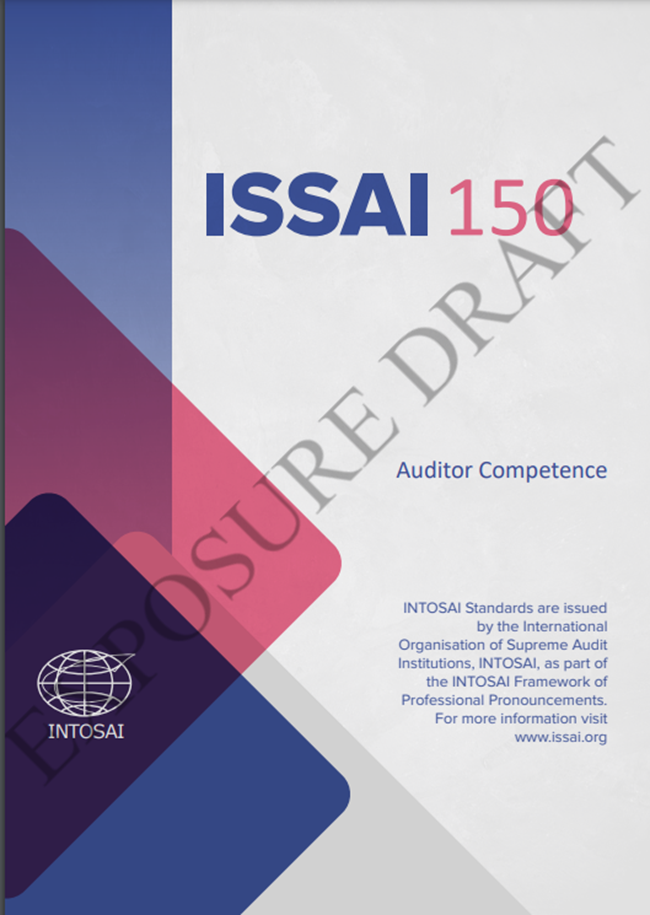 Developing Professional Competencies
2013 TFIAP began work on Professional competencies
Developed ISSAI 150: Auditor Competence (exposure Draft)
GUID 1950: Guidance on the development of competency frameworks for auditors
GUID1951: Guidance on the development of pathways for professional development of auditors
How was ISSAI 150 developed?
ISSAI 150
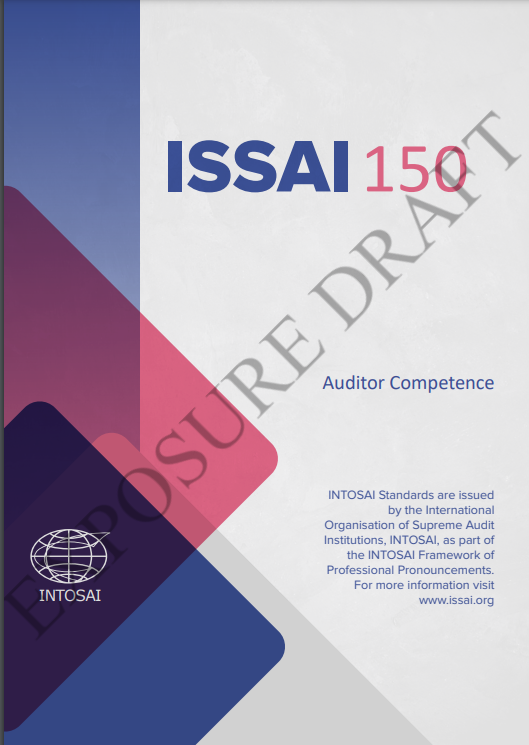 The purpose of ISSAI 150 – Auditor 
Competence – is to set out the principles that a SAI should follow in determining auditor competencies, as well as the recruitment, development, maintenance and assessment thereof.
Requirements
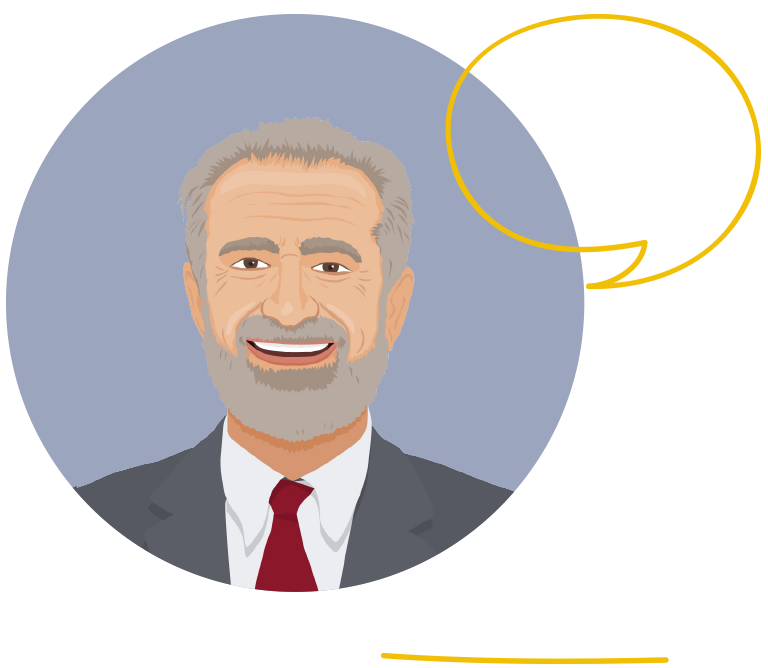 Unique
First global Performance Audit Certification
Create Community SAI Auditors
SAI Inputs
SAI Examples
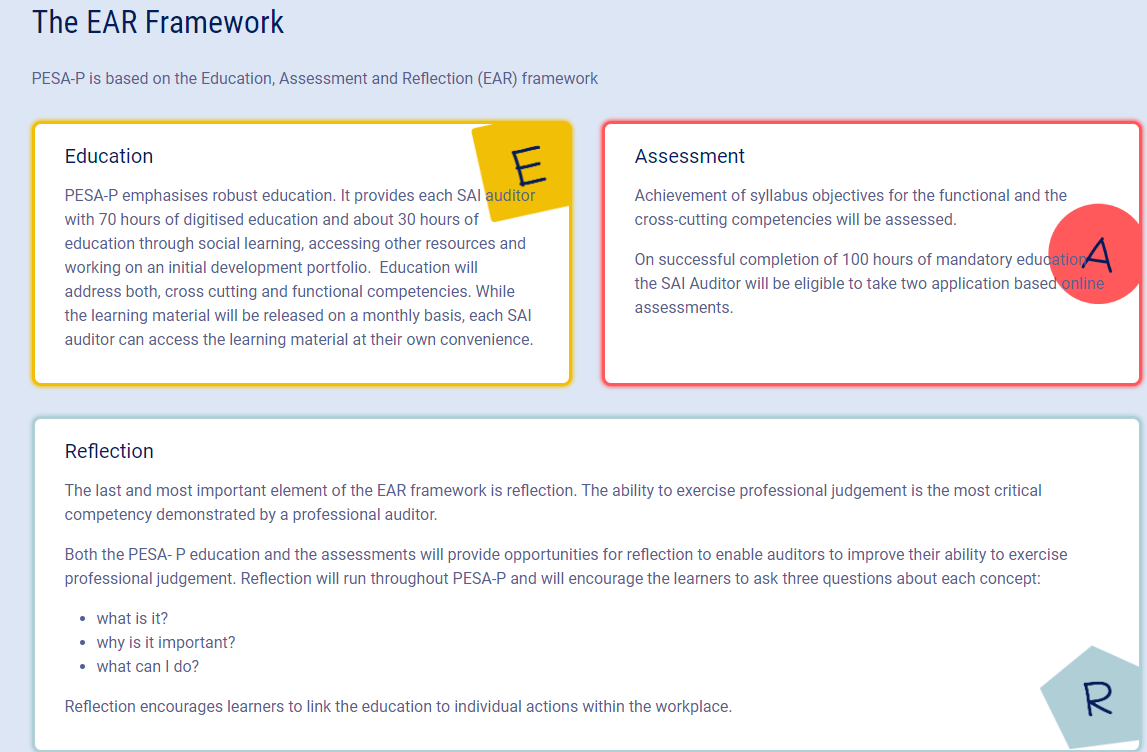 PESA-P PA numbers
8 INTOSAI regions
71 countries
264 auditors
136 SAI coaches
48% female
Cross Cutting Competencies

Provide Value and Benefits for All
Behave Professionally 

Functional competencies

Performance audit: concepts, principles and process
Performance audit: tools and techniques
Performance audit planning
Conducting a performance audit
Performance audit report and follow-up for impact
Education
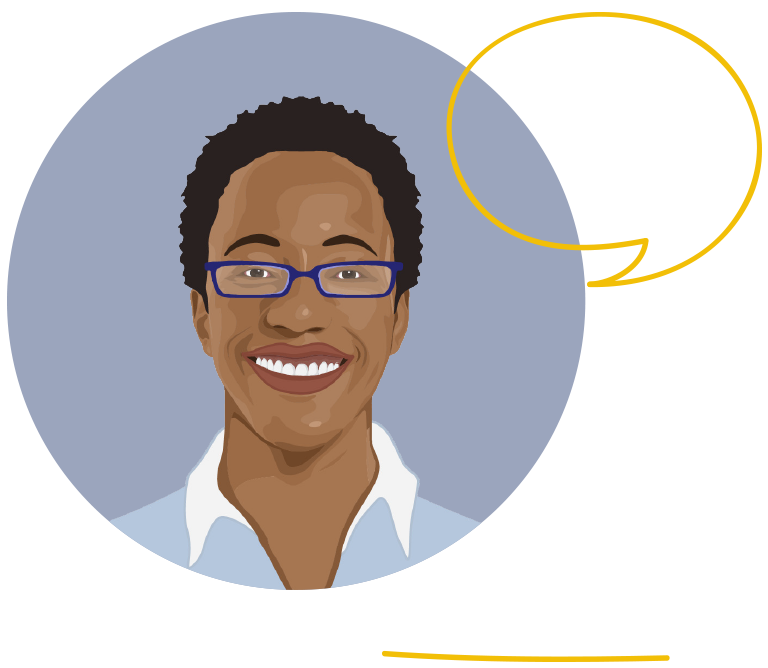 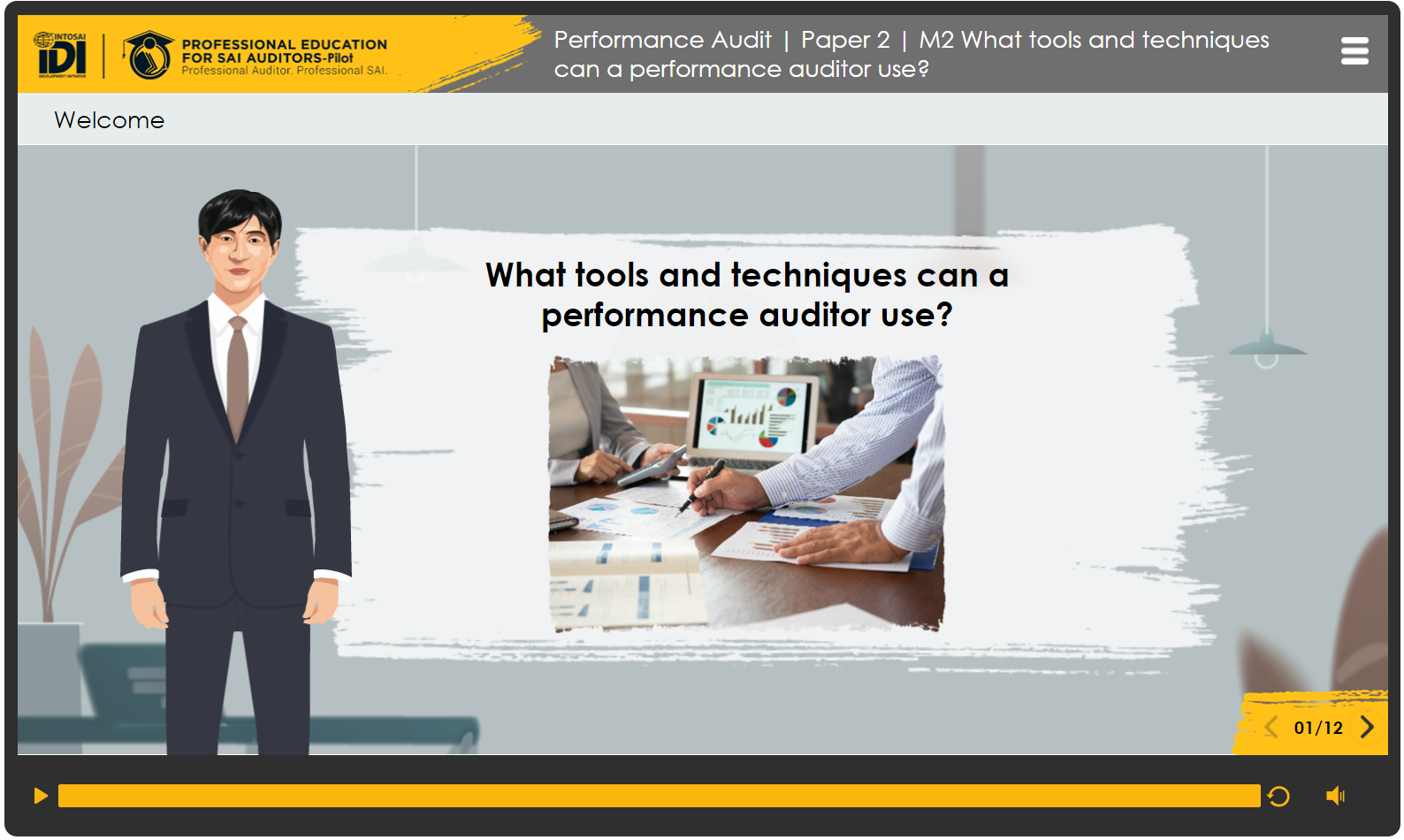 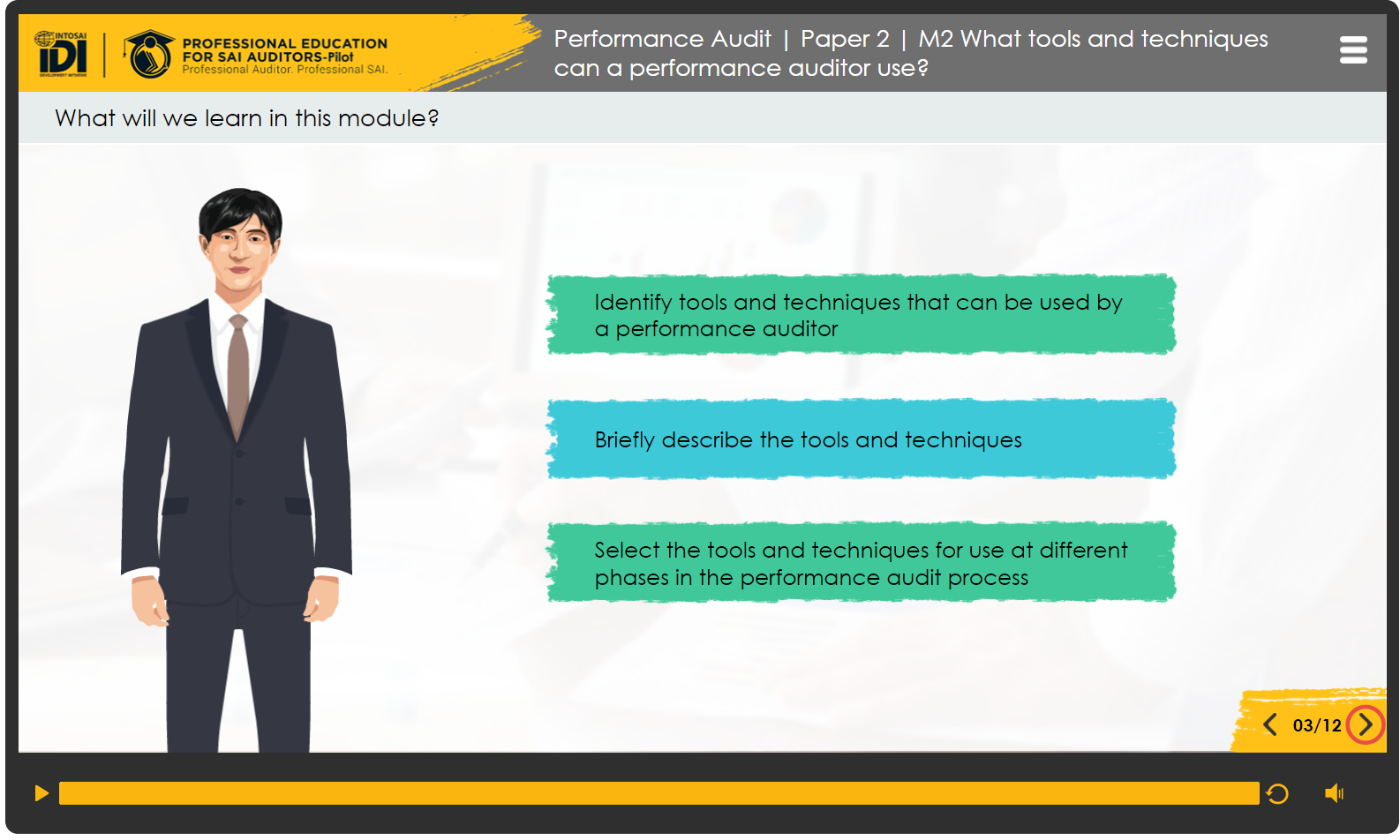 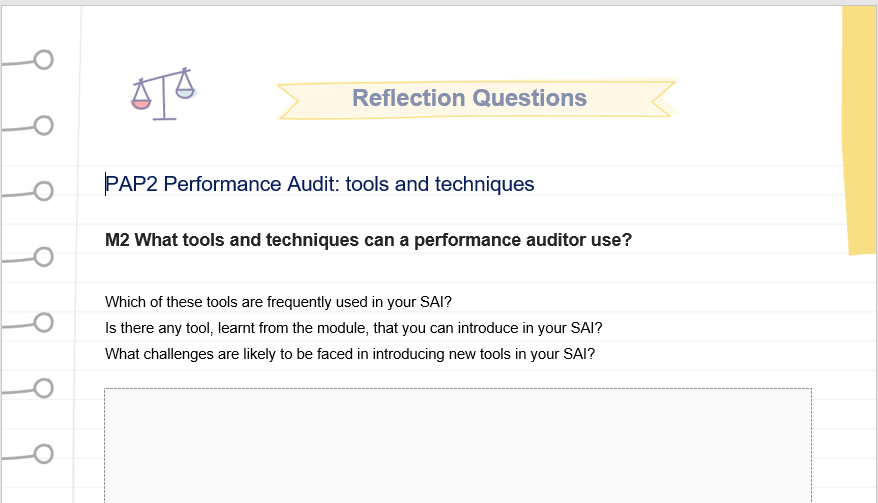 Assessment
IDI SAI Audit Specialist (PA)

Complete Education 
Complete IPDP
Take two assessment exams

IDI partnered with Pearson Vue to offer exams at an exam centre

Focus on making professional judgements in SAI context
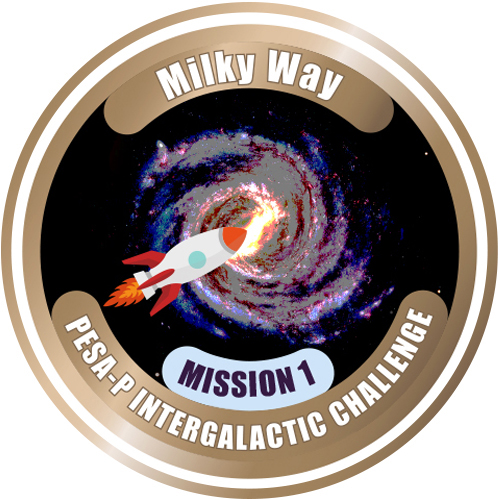 What’s Next?
Finish Pilot 2022
Special Edition for SAI Coaches
Roll out in four languages (Arabic, English, French, and Spanish)
IDI documents
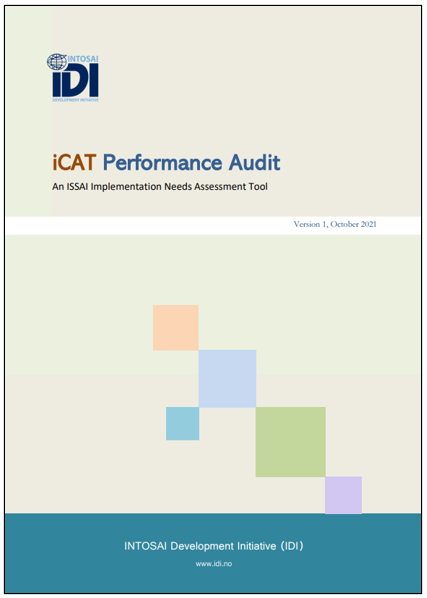 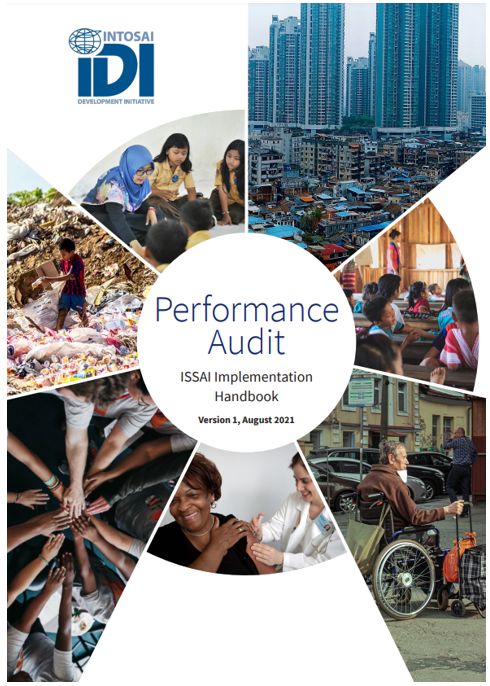 Other PA initiatives
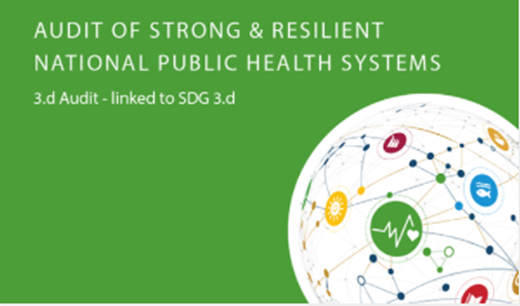 40 SAI from ARABOSAI, ASOSAI, CAROSAI, OLACEFS and PASAI
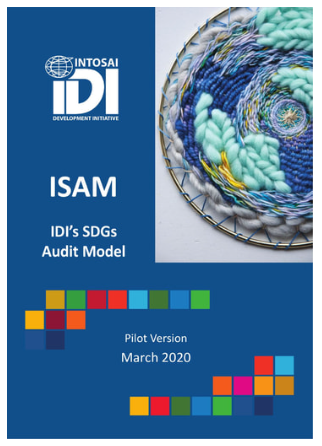 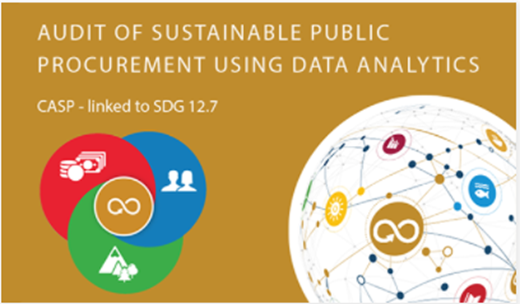 14 SAI from OLACEFS
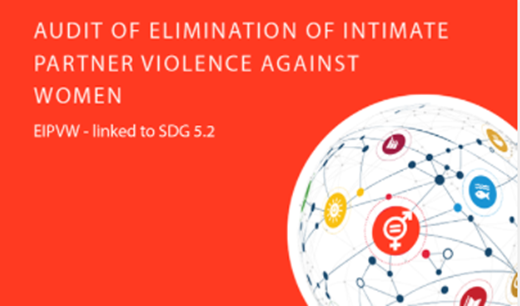 SAI Uganda
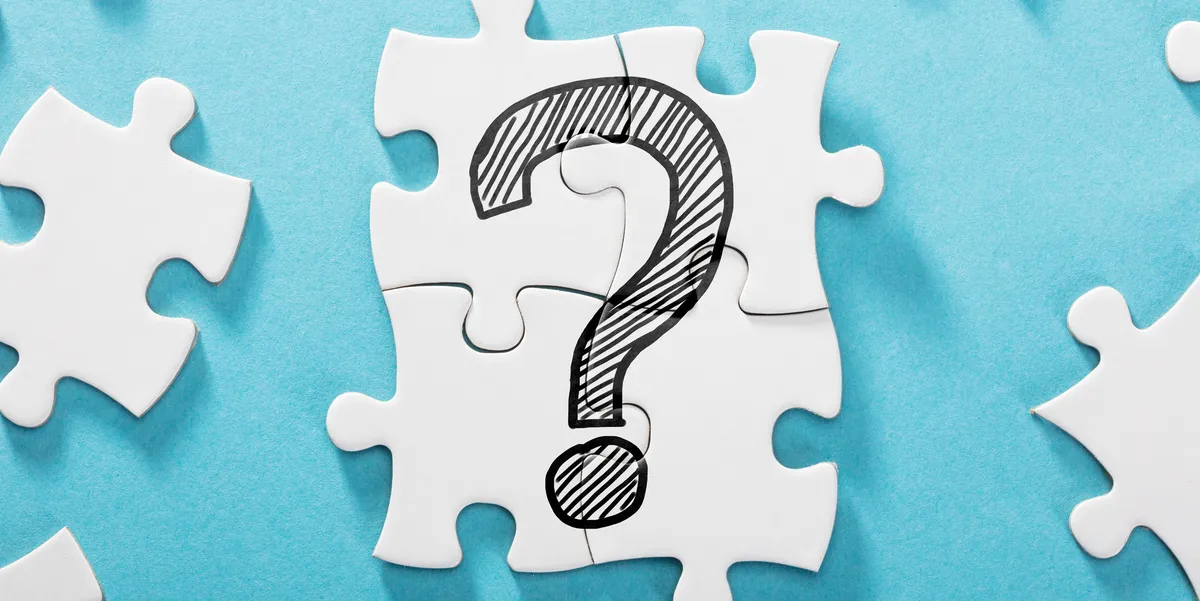 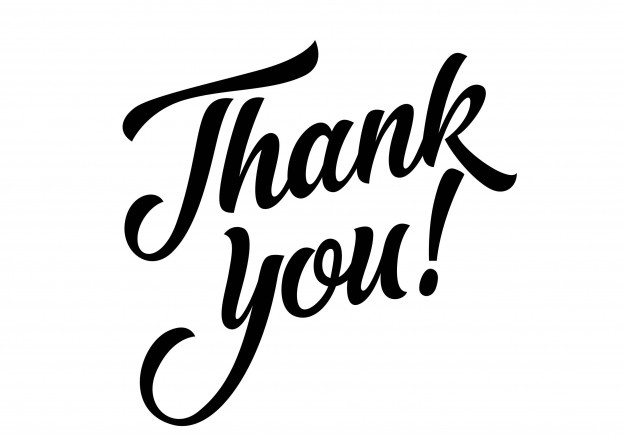